Chapitre IV: Réseau de transport optique
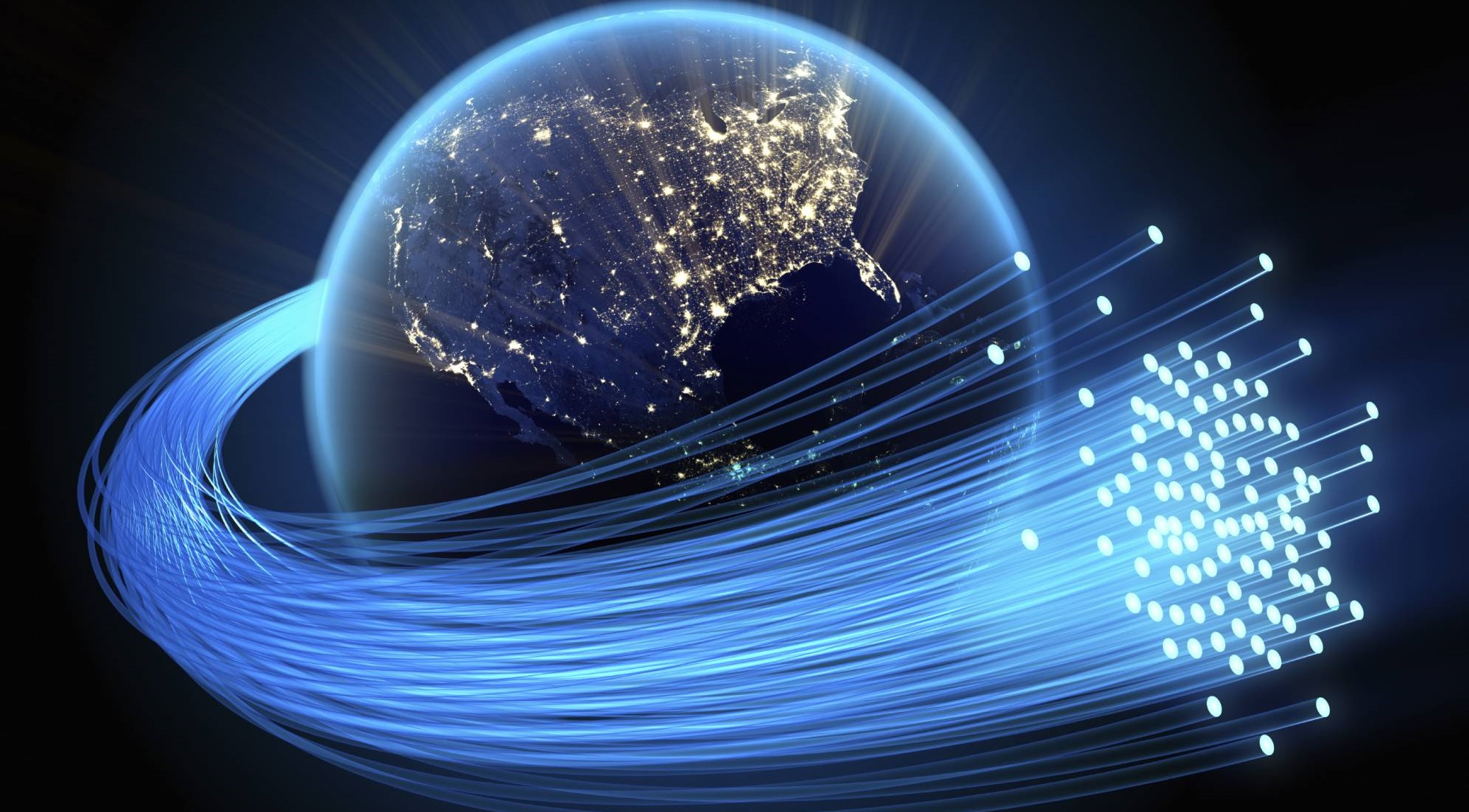 Dr.Hafs T.
Pourquoi la commutation optique
Utilisation  importante du transport sur  fibre optique par ondes lumineuses
Les opérateurs télécoms cherchent en permanence à accélérer et à améliorer le trafic réseau en particulier aux points de concentrations (fluidité-coûts)
La lumière doit être convertie en signal électrique, commutée vers une autre fibre optique , puis reconvertie en lumière avant d’être acheminée vers sa destination.(conversion OEO)
Mise au point du processus OOO (optique-optique-optique) pouvant permettre de réaliser jusqu’à 70% d’économies
Evolution des Débits
En 2030, il est attendu que la vitesse de transmission soit plusieurs centaines de fois supérieure qu’aujourd’hui 

Les prévisions les plus optimistes prévoient qu’il sera possible de transmettre des données à 1 TB/s de et vers les particuliers 

D’autres prétendent que 70% du réseau sera encore à 1 Gb/s
 
l’augmentation de la vitesse favorisera l’émergence du télé-travail, un des facteurs favorisant le développement des télécommunications
DEBITS FUTURS
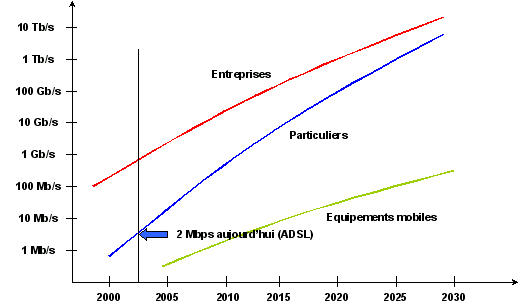 Services liés aux télécommunications optiques
TECHNOLOGIES HAUT DÉBIT ET TRÈS HAUT DÉBIT
LA FIBRE OPTIQUE constitue le support le plus performant pour assurer le transport des services numériques de demain. Sa pérennité est incontestable et ses capacités sont quasiment illimitées. 

Outre sa capacité à accompagner l’augmentation exponentielle des débits consommés, la fibre optique est adaptée à la demande croissante de débits symétriques.

Le principal inconvénient de la fibre optique est son coût de déploiement, en raison des artères de génie civil qu’il est nécessaire de creuser pour sa pose en souterrain. La pose de câbles aériens est possible mais complexe.

Compte tenu de son coût de déploiement, la fibre optique ne pourra pas être le support de raccordement unique de l’ensemble des foyers et des entreprises.

L’association de plusieurs technologies (hertziennes et filaires) sera nécessaire pour assurer une offre sur l’ensemble du territoire.
LE RÉSEAU CÂBLÉ : technologie concurrente à la fibre optique en milieu urbain, elle repose sur un raccordement des abonnés par un câble coaxial permettant d’assurer du très haut débit.
Rappel sur la numérisation du réseauTéléphonique
L’intérêt du numérique par rapport à l’analogique:
Faible taux d’erreurs en numérique.
-Analogique: on transmet la forme d’onde.
Amplificateurs pour compenser les affaiblissements, amplification également du bruit, des distorsions et effet cumulatif.
-Numérique: on transmet des bits (en bande de base ou modulés).
Répéteurs qui identifient le signal (détectent la séquence de bits 0/1), le régénèrent et le réémettent pas d’ajout de bruit, pas d’effet cumulatif.
➢ Information (voix, images, musique, données) sous forme numérique possibilité de multiplexage.
➢ Débits beaucoup plus élevés en numériques.
➢ Progrès technologiques: coût des composants numériques est largement inférieur à  celui des composants utilisés pour analogique.
LES OEOOptique-Electronique-Optique
-La lumière entrante (photons) est tout d’abord convertie en électrons
-Ils sont acheminés par un fond de panier électronique vers un module de sortie
-les électrons sont à nouveau  convertis photons, puis envoyés vers leur destination finale
LES OEOOptique-Electronique-Optique
De part la transposition du signal optique en signal électrique, il est possible de rerouter la longueur d'onde insérée sur une longueur d'onde différente en sortie
Cependant le temps de restauration reste important (50 ms maximum) dû au traitement du signal
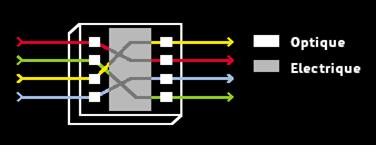 Les Acteurs – Le Marché
Les OOOOptique-Optique-Optique
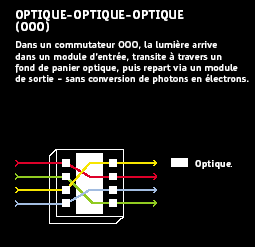 Les Acteurs
Constitution de la fibre
Gaine plastique  (250 um)
Gaine optique  (125 um)
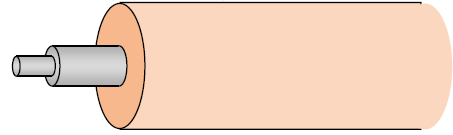 Cœur (10 à 85 um)
Les différents types de fibres
La fibre
Mono mode
multi mode
A gradient d’indice
A saut d’indices
A saut d’indices
Une propagation du signal lumineux spécifique
Fibre multi-mode à saut d’indice
Cœur de la fibre : 50 à 62,5 um.
Réflexion totale sur la fibre
Fenêtre spectrale d’utilisation : 850nm 1330 nm
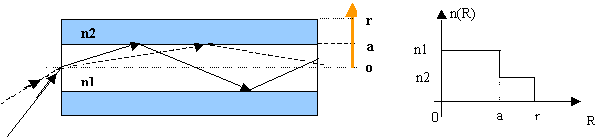 Fibre multi-mode à gradient d’indice
Cœur de la fibre : 50 à 62,5 um.
Forme un signal sinusoidal
Fenêtre spectrale d’utilisation : 850nm 1330 nm
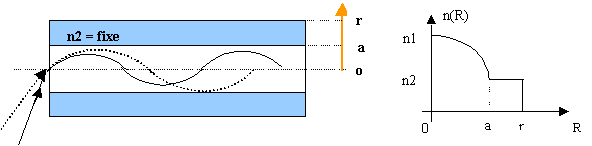 [Speaker Notes: L'indice de réfraction diminue progressivement du cœur jusqu'à l'interface de la gaine.
La propagation est approximativement une onde sinusoïdale 
Bande passante de 500HZ, plus importante que celle à saut d’indice (trouver pourquoi)

On s'approche ainsi d'une égalisation des temps de propagation, ce qui veut dire que l'on a
réduit la dispersion modale.]
Fibre monomode
Cœur de la fibre : 2 à 10 um.
Propagation axiale
Fenêtre spectrale d’utilisation : 1300nm 1550nm
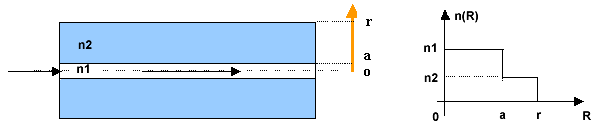 Comparaisons multi mode et mono mode
Fibre multimode
Fibre monomode
A été la première utilisée
Bande passante très élevée
Facile à utiliser mais a une bande passante limitée
Composants chers
Elle est la solution universelle pour les longues distances
Réservé aux courtes distances
Le Wavelength Division Multiplexing (WDM)
Présentation du WDM
Technologie sans concurrence du point de vue de la capacité
Technologie à faible cout
Technologie évolutive (principe du « pay as you grow »)
Accroissement de la capacité obtenu de deux façons :
Augmentation du nombre de canaux dans la fibre
Augmentation du débit par canal à l’émission
Une augmentation de la capacité de 120%  par an
Principe du WDM
Circulation de plusieurs longueurs d’ondes sur une même fibre
Chaque longueur d’onde est représenté par une couleur
Chaque couleur est transmis sur un canal différent
Un nombre de canaux exploité qui cesse d’augmenter
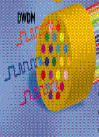 Principe du WDM
Multiplexage Changement des longueurs d’ondes par un transpondeur
Démultiplexage : Filtre chaque longueur d’onde
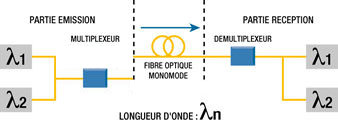 Les types de WDM
Les caractéristiques du WDM
Actuellement :
Fenêtre de longueur d’onde 1310 nm
Utilisation des lasers non régulés en température
Pas d’utilisation d’amplificateur
Portée de 40 à 80 km
Composants moins couteux de 30% à 40%
En étude :
Migration vers la fibre de standard G-655
Nouvelle fenêtre 1310 nm – 1610nm
Eléments d’un réseau WDM
Eléments d’un réseau WDM
Les éléments essentiels constituant un réseau WDM:
-Les multiplexeurs terminaux OTM (Optical Terminal Multiplexer) 
Le multiplexeur terminal optique réalise le multiplexage de n signaux optiques (n=4, 16, 32, ...) de longueurs d'ondes différentes.
A l’émission, l’OTM reçoit les signaux de n longueurs d’onde (λ1…λn) à partir d’un équipement client (ex : équipement SDH), convertit ces signaux, multiplexe, amplifie, ajoute le canal de supervision λs puis les envoie sur la fibre optique.A la réception, l’OTM traite d’abord le canal de supervision λs ensuite démultiplie les n signaux dans des canaux individuels et les distribue à l’équipement client correspondant.
Eléments d’un réseau WDM
Les éléments essentiels constituant un réseau WDM:
-Les multiplexeurs Add-Drop OADM (Optical Add-Drop Multiplexer)
Cet élément de réseau réalise le transfert ou l'insertion-extraction d'une ou plusieurs longueurs d'ondes. Il se constitue d’un ensemble de multiplexeurs qui rajoutent ou enlèvent une ou plusieurs longueurs d'ondes vers la destination appropriée sur le réseau, et toutes ces opérations sont faites sans passer par une conversion électrique du signal.
Eléments d’un réseau WDM
Les éléments essentiels constituant un réseau WDM:
-Les régénérateurs électriques (REG)
Un REG met en œuvre la fonction 3R                                            (reshaping/re-timing/regenerating). C'est-à-dire remodeler,                            re-synchroniser et régénérer, afin d’améliorer la qualité du signal et étendre la distance de transmission. Une station REG contient :
Eléments d’un réseau WDM
Les éléments essentiels constituant un réseau WDM:
-Les régénérateurs électriques (REG)
Une station REG contient :
- Unité de transpondeur optique (OTU)
- Multiplexeur optique (OM)
- Démultiplexeur optique (OD)
- Amplificateur optique (OA)
- Unité de canal de supervision optique (OSC)
- L'unité d'interface de la fibre (FIU).
Types de topologies d’un réseau WDM
Point à point : 
Cette topologie est utilisée pour la transmission de services de bout en bout comme le montre le schéma suivant :
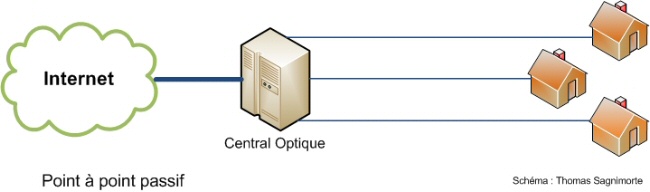 Types de topologies d’un réseau WDM
Chaîne :
La topologie en chaîne est utilisée quand il est nécessaire d'ajouter ou extraire quelques longueurs d'ondes, cela explique l’utilisation d’un OADM dans cette topologie.
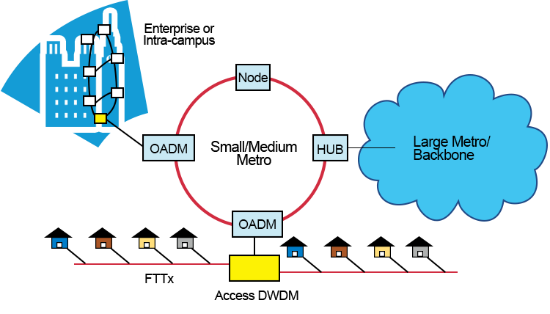 Types de topologies d’un réseau WDM
Anneau :
Cette topologie de réseau est la plus dominante des réseaux WDM vue qu’elle se caractérise par sa fiabilité et sa capacité de survie.
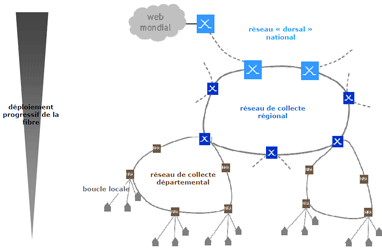 Technologie DWDM
La norme internationnale ITU-T G 692 (Interfaces optiques pour systèmes multi-canaux avec amplificateurs optiques) a défini un peigne de longueurs d'onde autorisées dans la seule fenêtre de transmission 1530-1565 nm. Elle normalise l'espacement en nanomètre (nm) ou en Gigahertz (GHz) entre deux longueurs d'onde permises de la fenêtre : 200 GHz ou 1,6 nm et 100 GHz ou 0,8 nm
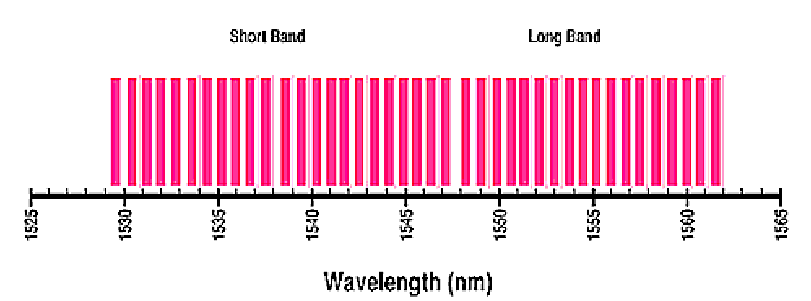 Technologie DWDM
La technologie WDM est dite dense (DWDM) lorsque l'espacement utilisé est égal ou inférieur à 100 GHz. Des systèmes à 50 GHz (0,4 nm) et à 25 GHz (0,2 nm) ont déjà été testés et permettront d'obtenir des centaines de longueurs d'onde, on parlera alors de UDWDM : Ultra - Dense Wavelength Division Multiplexing.
Technologie DWDM
Les systèmes WDM / DWDM commercialisés aujourd’hui comportent 4, 8, 16, 32, 80 , voire 160 canaux optiques, ce qui permet d'atteindre des capacités de 10, 20, 40, 80, 200 voire 400 Gb/s en prenant un débit nominal de 2,5 Gb/s et de quatre fois plus avec un débit nominal de 10 Gb/s. Ainsi, on obtient 3200 Gb/s (3,2 Tb/s) avec 80 canaux optiques à 40 Gb/s. Un système à 16 canaux de 2,5 Gbit/s, soit 40 Gbit/s permet l’acheminement de 500 000 conversations téléphoniques simultanément sur une seule paire de fibre optique. 
Il faut également s’attendre à un accroissement du débit offert sur chaque canal qui pourrait rapidement atteindre 10 Gbit/s.
Technologie DWDM
Exemple: 
Multiplexer 8 canaux en utilisant des filtres électroniques pour isoler chaque canal. Ainsi, on peut transmettre 8 liaisons à 2.5 Gbit/s sur une seule fibre, d'où économie de 7 fibres et autant de paires de répéteurs. Ce système est idéal pour transmettre des conteneurs SDH.
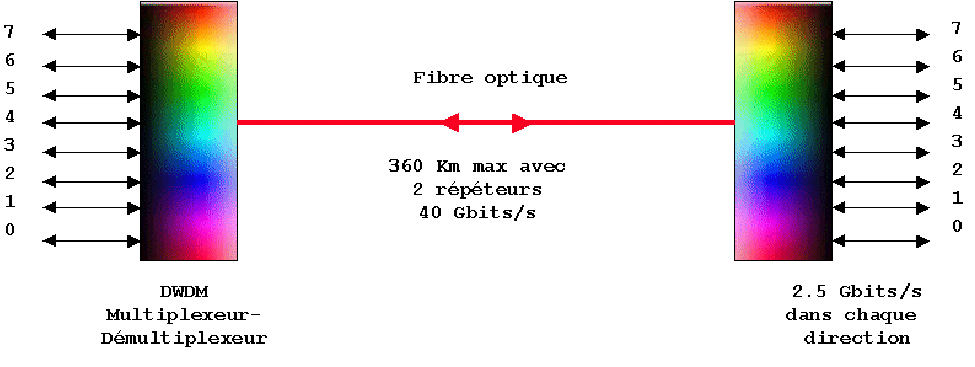 Technologie DWDM
Exemple: 
Décomposition en couleurs
Chaque canal est filtré et correspond à une paire les longueurs d'onde:
Exemple: Canal 0 => 1548.51 nm et <= 1549.32 nm
Canal 1 => 1550.12 nm et <= 1550.92 nm
---------------------
Canal 7 => 1559.79 nm et <= 1560.61 nm
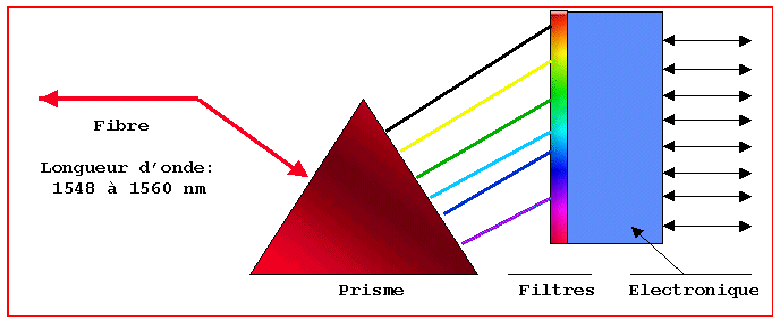 Applications
Réseaux longue distance LHN (Long-Haul Networks)
Ce sont les premiers réseaux à avoir intégré les technologies WDM puis DWDM :
Utilisation de l’infrastructure fibre existante.
Utilisation des équipements Sonet-SDH existants.
Capacité d’évolution incrémental, par pas de 2.5 Gbs par exemple.
Opération indépendante des débits et des formats de données.
Première étape vers les réseaux tout optique.
Répéteur optique tous les 120 km.
Applications
Réseaux métropolitains MIN (Metro Interoffice Networks)
Pour couvrir les besoins de l’environnement métropolitain, l’orientation vers des anneaux optiques et des multiplexeurs add /drop pour augmenter la flexibilité est impérative. Utilisation de l’infrastructure fibre existante.
Les principaux bénéfices du déploiement de réseaux optiques dans l’environnement régional et métropolitain :
Réduction des coûts d’infrastructure physique en utilisant la fibre existante.
Location de « fibres virtuelles » par le client.
Coût faible par unité de débit (Mb/s).
Amélioration de la fiabilité du réseau en diminuant les équipements électriques, en bénéficiant de la « restauration optique ».
Exercice
Une voie à 32 Mbits/s est utilisée pour la transmission de messages multimédias. On suppose que le message à transmettre sur cette voie est un document composé d’un texte de 20 Ko, de 30 images fixes en format GIF de 10Ko chacune, d’une minute de son numérisée à 22 KHz et codée sur 8 bits.
a) Donner en octets, le volume du son à transporter en admettant qu’il n’y a aucune compression
b) Si le message est transmis intégralement d’un seul bloc, quel est le temps nécessaire à son acheminement en supposant que le temps de propagation du signal est négligeable.
c) La voie concernée fait partie d’un réseau à commutation de paquets. Chaque paquet a une longueur en octets de 1024 comprenant une partie de service (adresses, détection d’erreur, champs de service) de 256 octets. Combien de paquets correspondent au message précédent
Exercice
a) Le volume en bits du son à transporter est                                           V = 60*22000*8 = 10 560 000 bits = 10,56 Mbits
b) Calculons le volume total :
texte : 20*1024*8 = 163 840 bits
images : 30*10*1024*8 = 2 457 600 bits
son : 10 560 000 bits d'après la question a)
total : 13 181 440 bits
Le temps de propagation est approximativement                                    T = 13 181 440 / 32 000 000 = 0,41 s.
c) La longueur utile d'un paquet est                                                  1024 - 256 = 768 octets = 6 144 bits.                                   
Le nombre de paquets est donc                                                             13 181 440 / 6 144 = 2 146 paquets